Recycable materials
-waste paper-scrap-plastic-glass
How source them?
Segregate at home & school
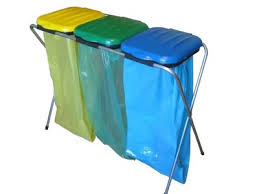 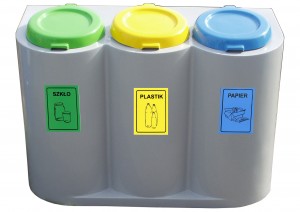 Give to junkyard
-waste paper
-scrap
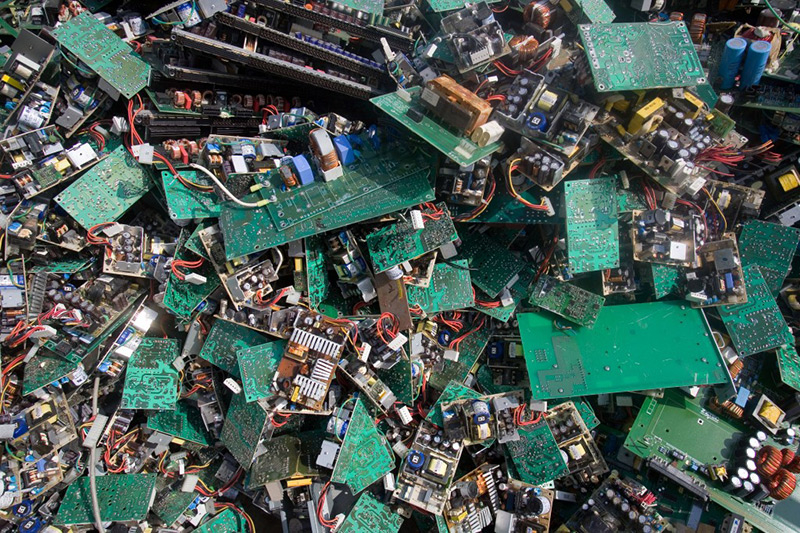 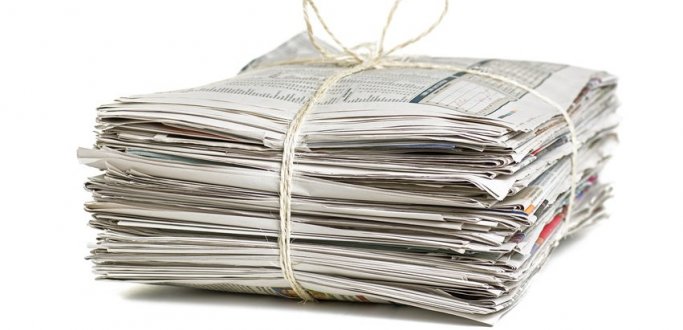 Recycling
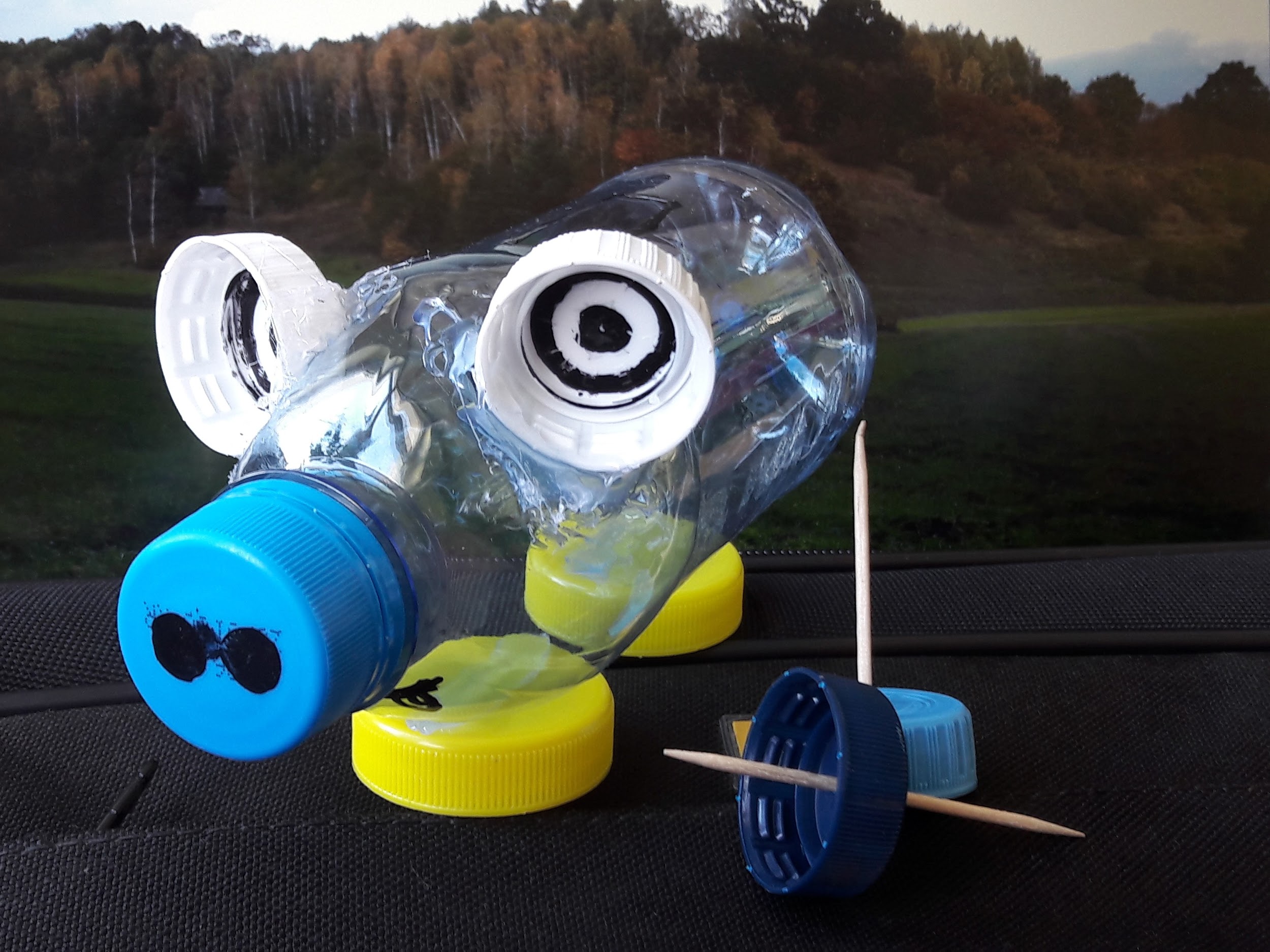 Plastic
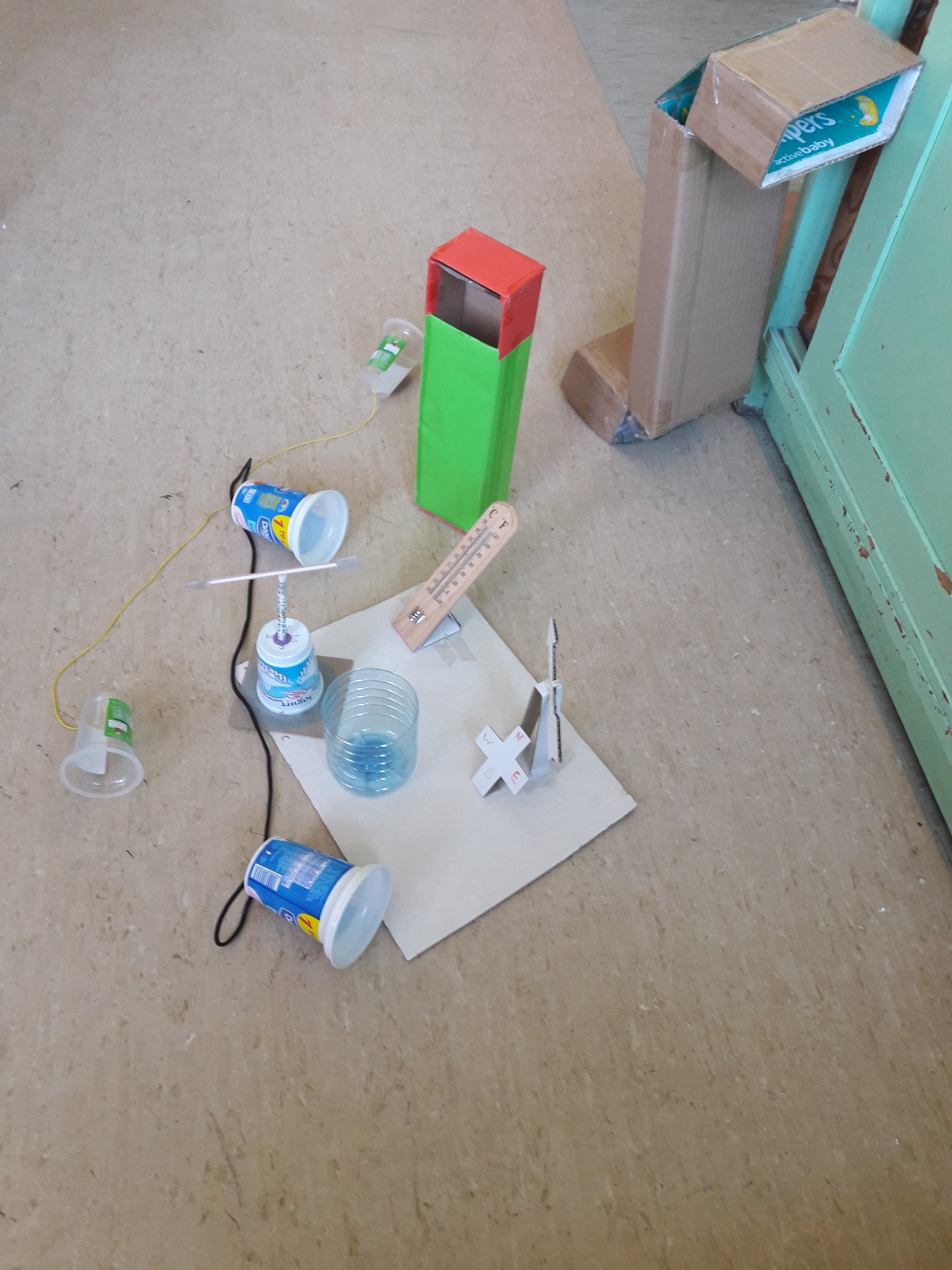 -Teaching aids
-Eco toys
-Lampshades made of plastic teaspoons
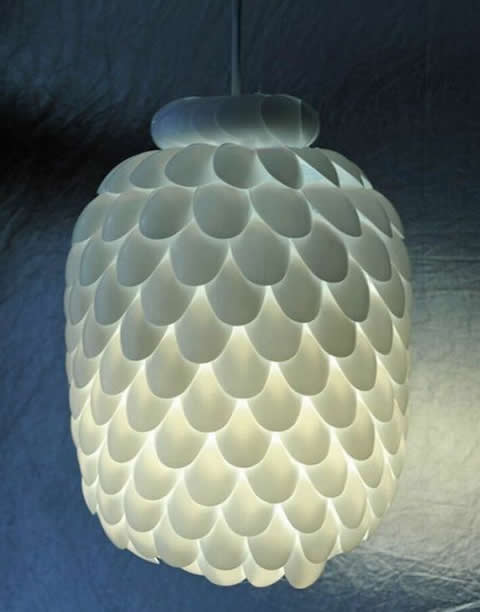 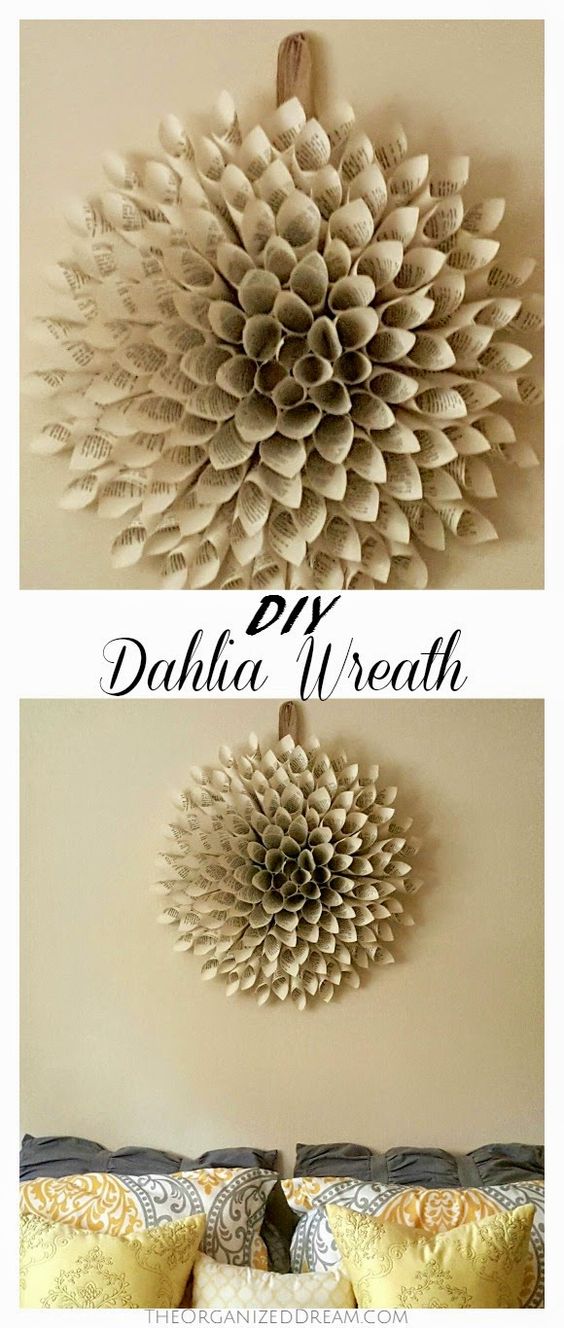 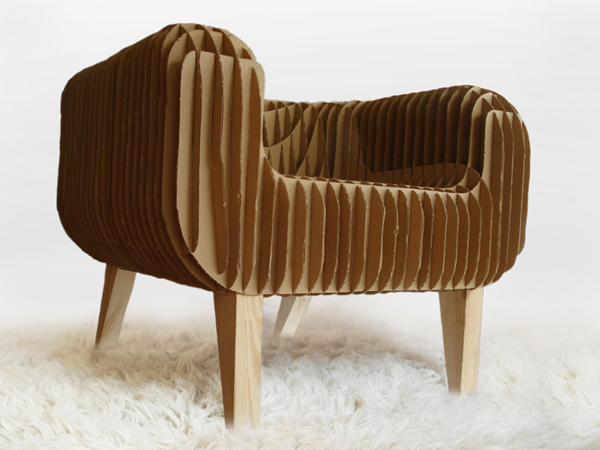 Wastepaper
-Paper decorations
-Eco notebooks
-Cardboard armchairs
-Paper wallet
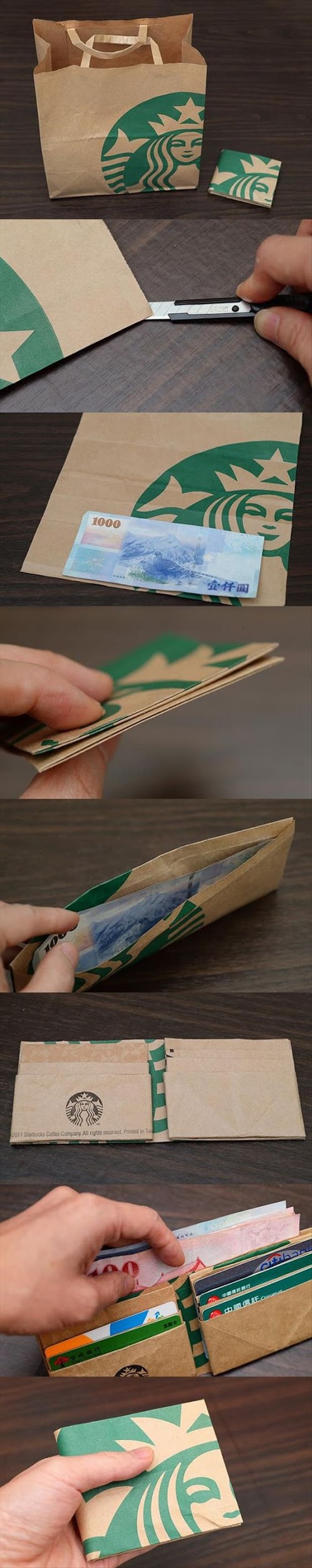 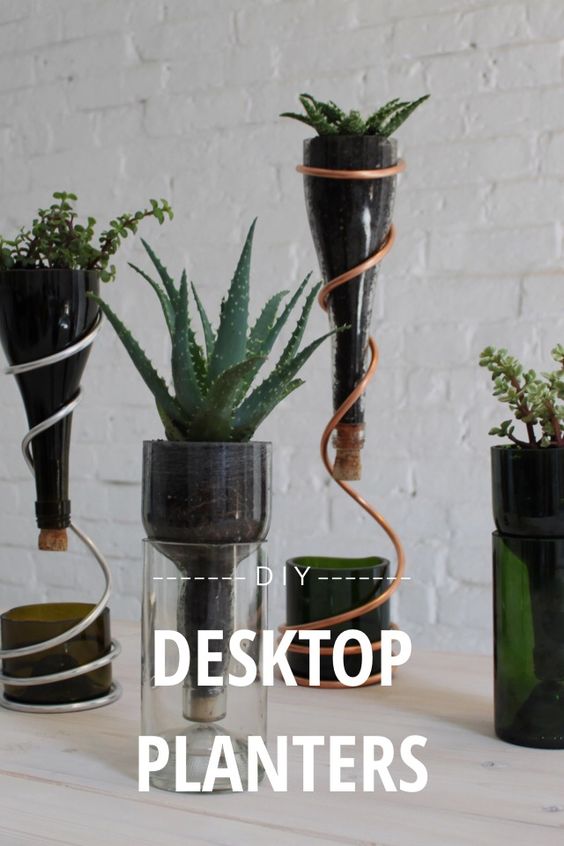 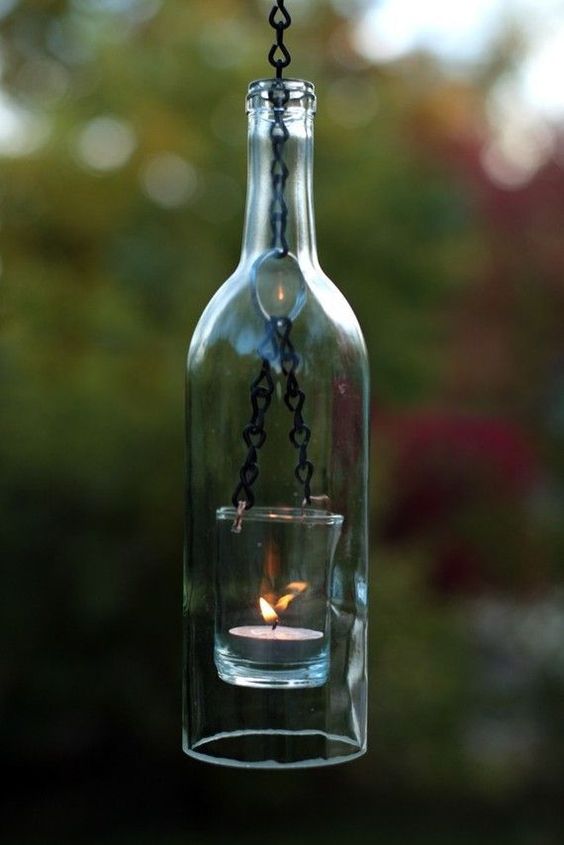 Glass
-Vase
-Candlesticks
-Pots
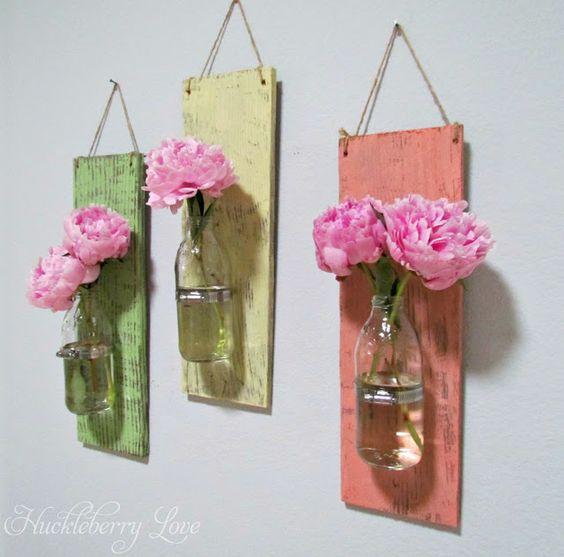 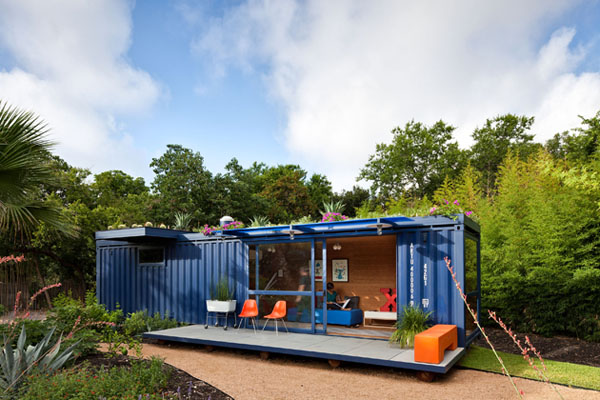 Scrap
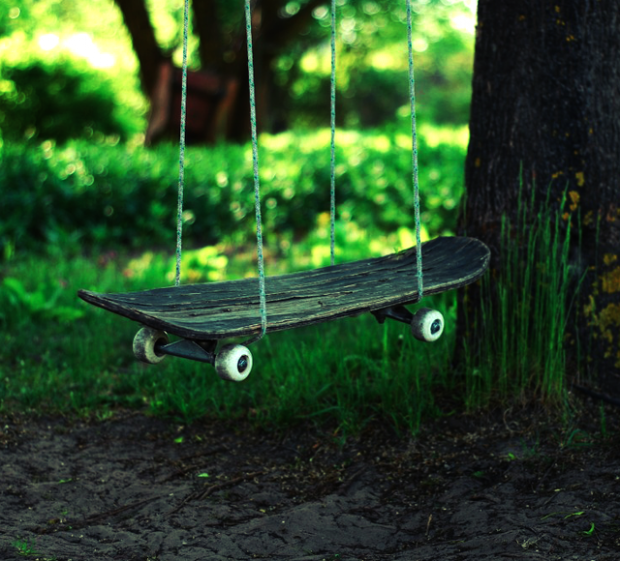 -Container house
-Skateboard swings
-Key hanger
-Registration plate lampshade
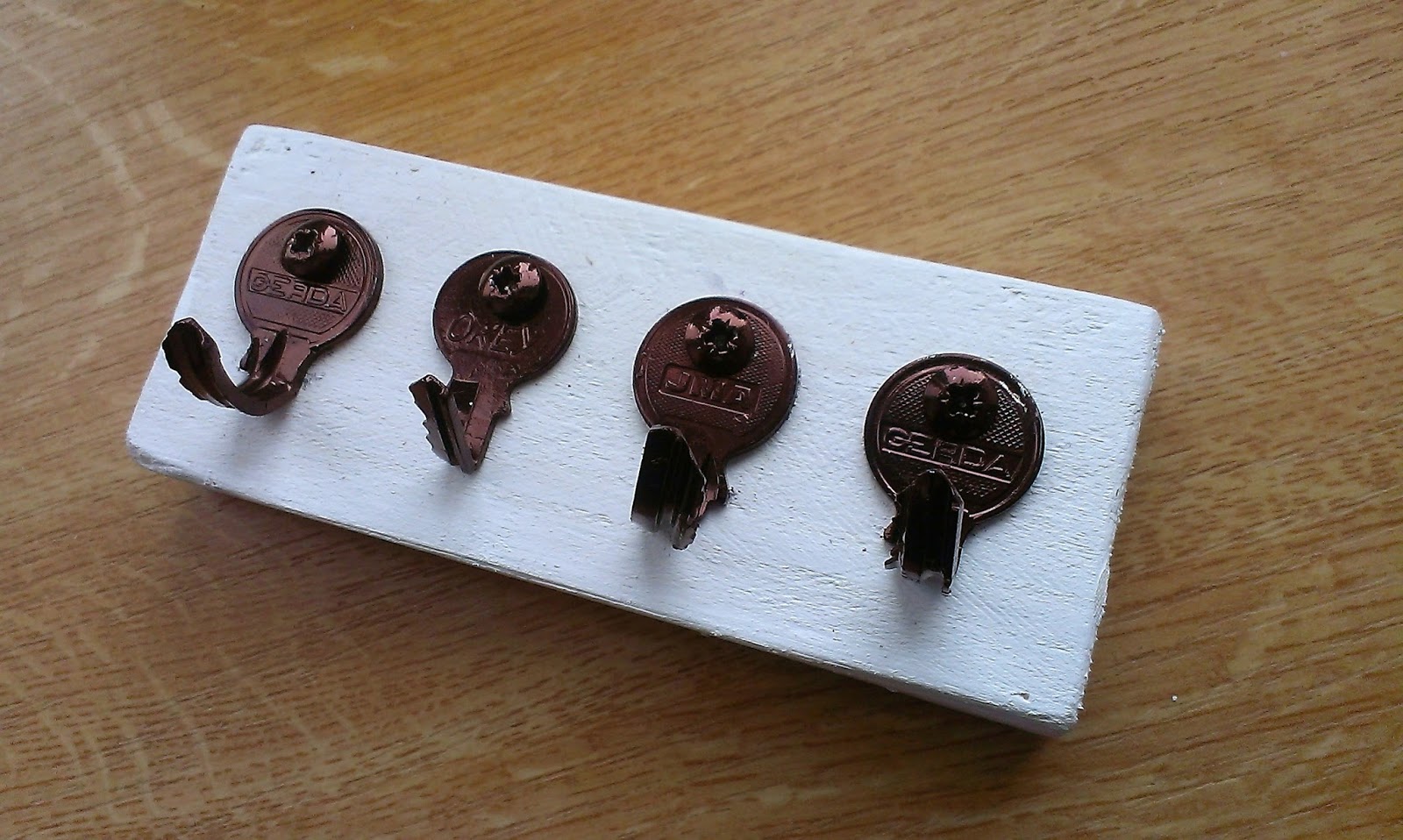 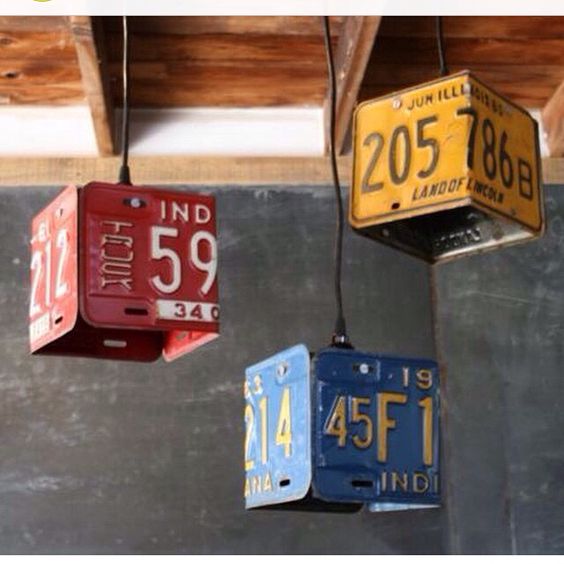 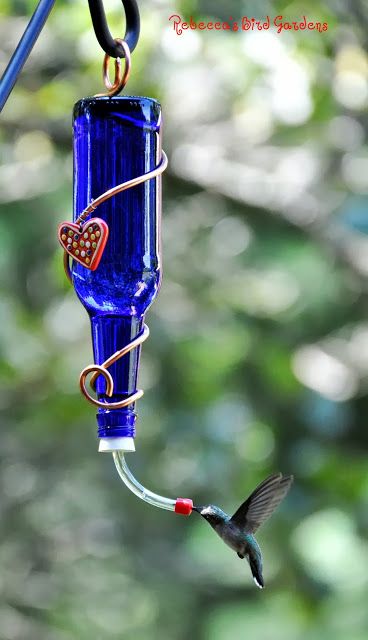 Recycling is how you can look after enviroment(OR recycling is a simple way in which every person can contribute to making a better world)
Made by Igor Wróbel 6b
pictures: pintererst & private album